Znenie Prikázaní
Desať Božích prikázaní
Existuje nejaké miesto, o ktorom môžeš povedať, že patrí len tebe?
Moja izba..., moja posteľ..., môj stôl...
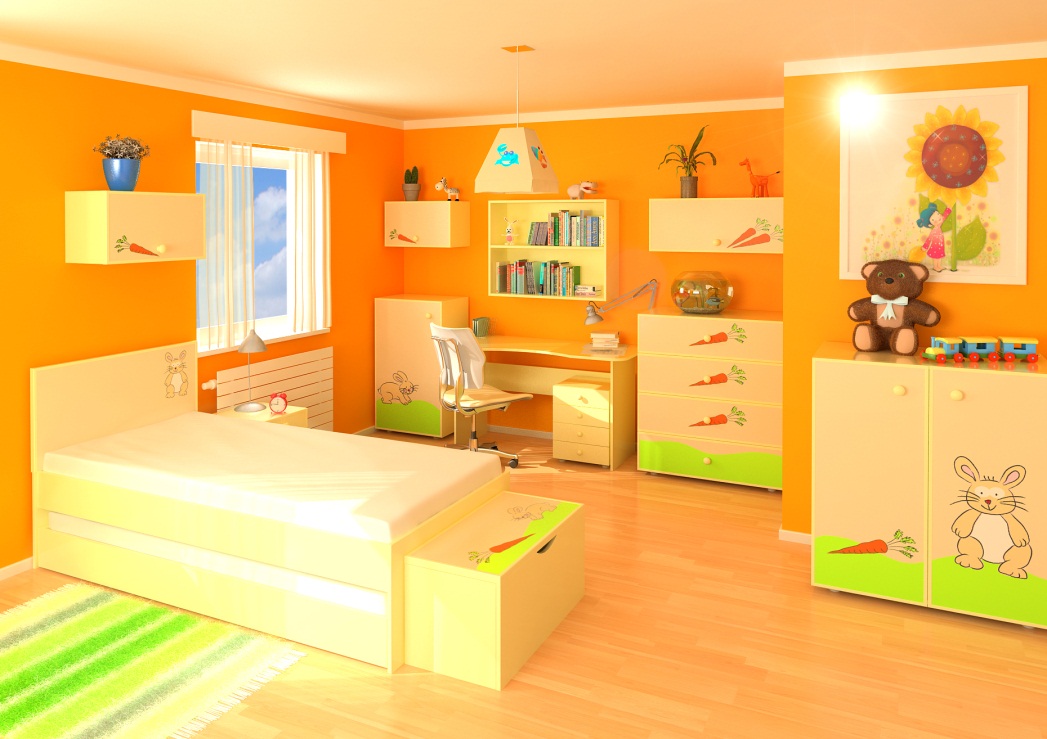 Ako dávaš najavo, že si pánom vo svojej izbe?
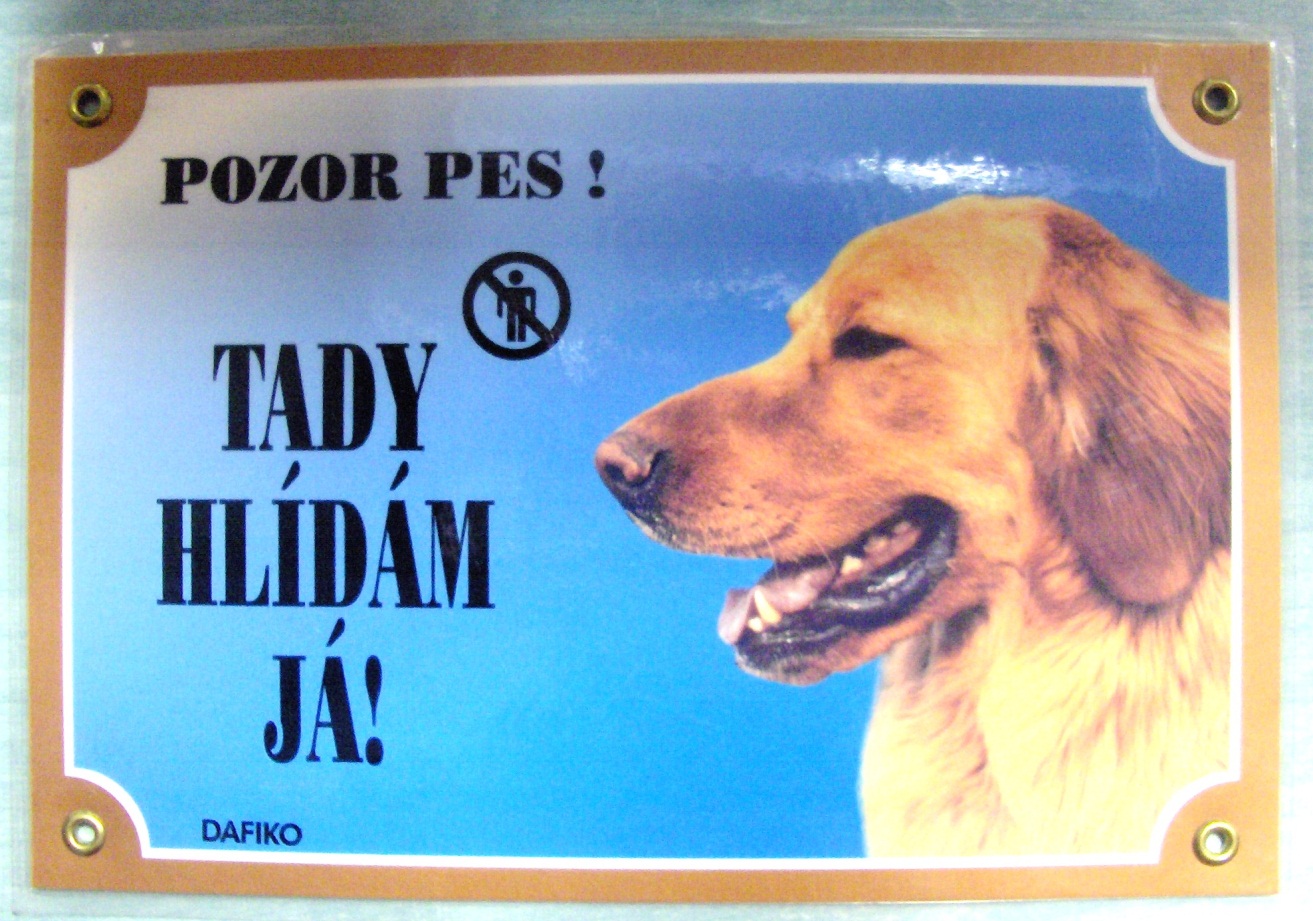 Čím sa líši tvoja izba od iných  izieb vo vašom byte?
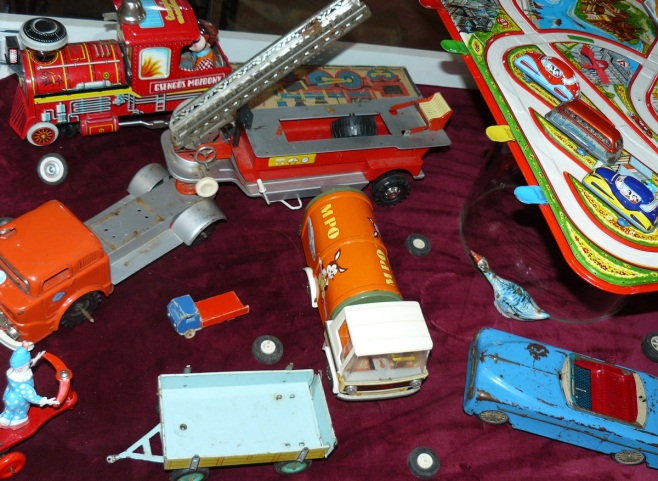 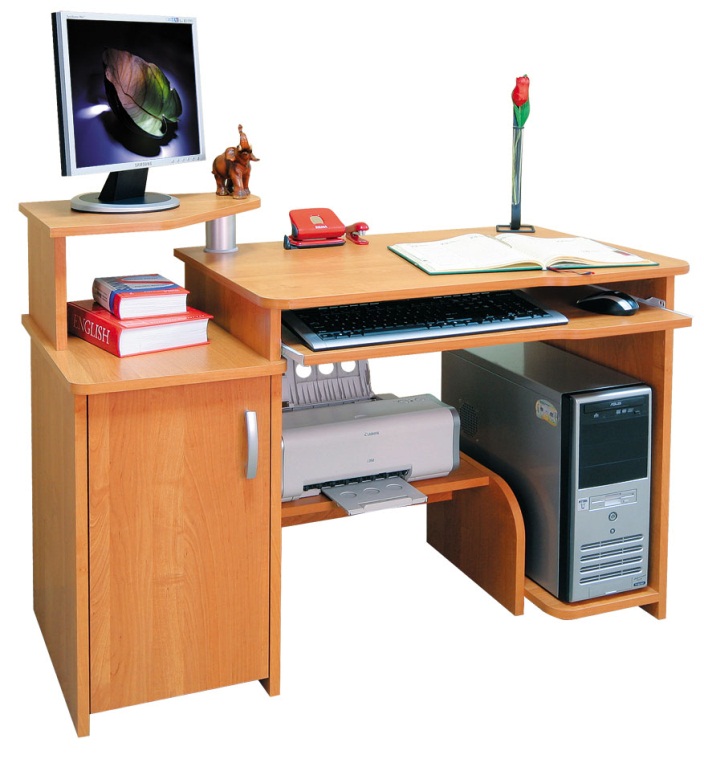 Na niektorých miestach platia zvláštne pravidlá.
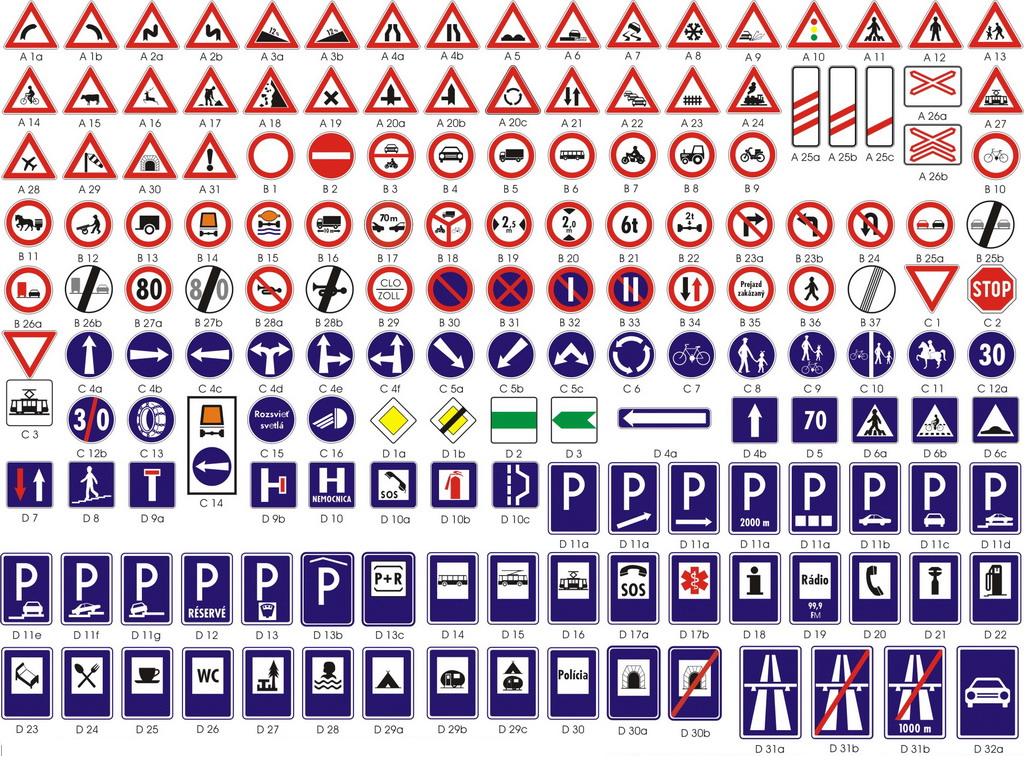 Pán Boh má tiež svoje územie.
Viete aké?
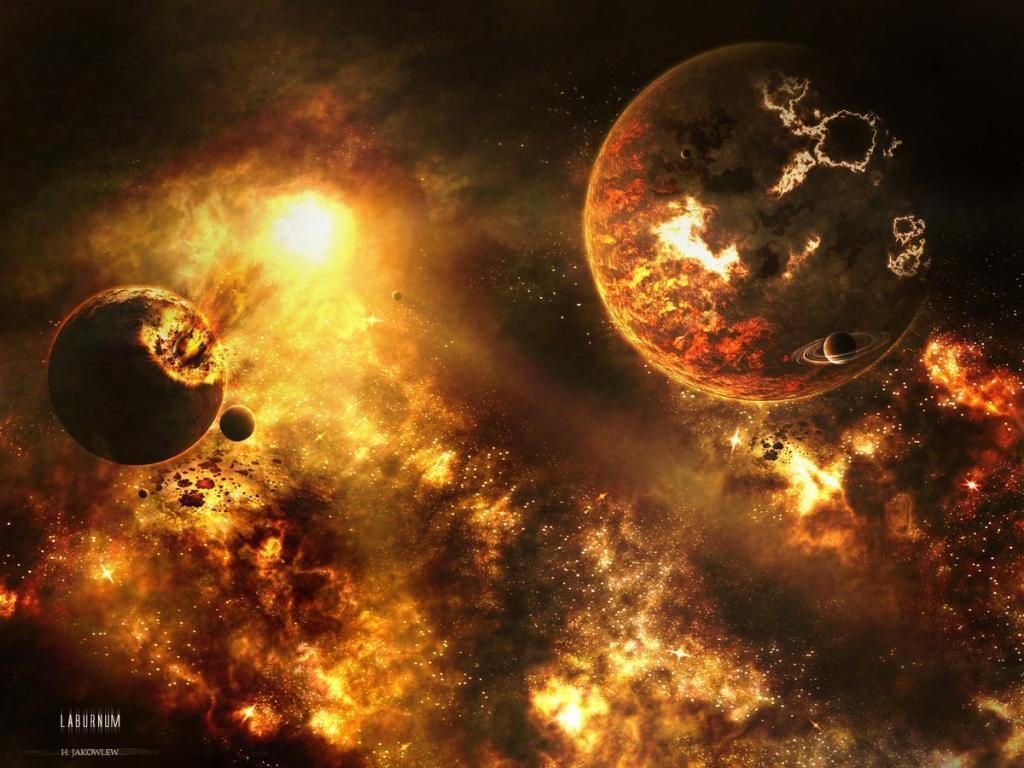 Božie územie nie je označené dopravnými značkami.
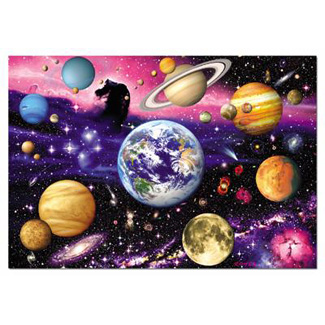 A predsa len nám Pán Boh dal určité pravidlá...
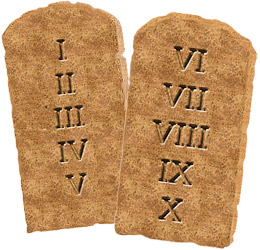 10 Božích prikázaní
Môžeme ich rozdeliť do dvoch skupín.
Kedy, kde a prostredníctvom koho dal Pán Boh svoje prikázania?
KEDY?
pri putovaní z egyptského otroctva
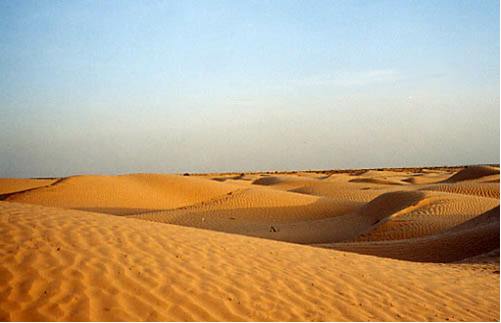 Kedy, kde a prostredníctvom koho dal Pán Boh svoje prikázania?
KDE?
na hore Sinaj
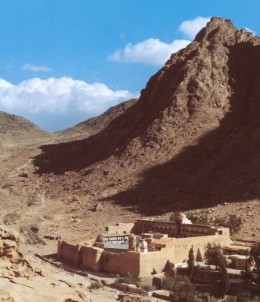 Kedy, kde a prostredníctvom koho dal Pán Boh svoje prikázania?
Prostredníctvom koho?
prostredníctvom Mojžiša
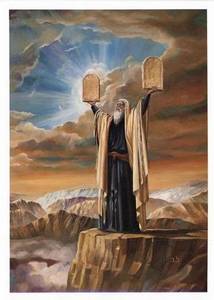 Na čom boli napísané tieto Božie prikázania?
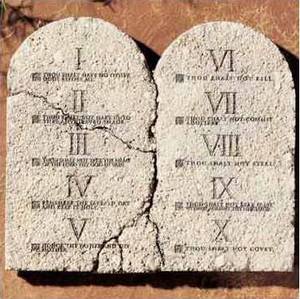 10 Božích prikázaní
Ja som Hospodin, tvoj Boh:
Nebudeš mať iných bohov okrem mňa!
Nebudeš brať meno Božie nadarmo!
Pamätaj, že máš sviatočný deň svätiť!
Cti si otca i matku, aby si dlho žil na zemi!
Nezabiješ!
Nescudzoložíš!
Nepokradneš!
Nevypovieš krivé svedectvo proti svojmu blížnemu! 
Nepožiadaš dom svojho blížneho!
Nepožiadaš ani jeho manželku, ani nič, čo je jeho!
Ja som Hospodin, tvoj Boh:
Nebudeš mať iných bohov okrem mňa!
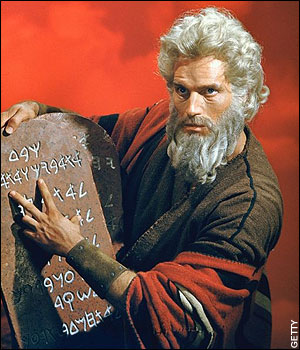 2M 20,3-6
Nebudeš mať iných bohov okrem mňa! 
Neurobíš si vyrezávanú modlu ani podobu ničoho, čo je na nebi hore, čo je na zemi dolu, alebo čo je vo vode pod zemou! 
Nebudeš sa im klaňať ani im slúžiť, lebo ja som Hospodin, tvoj Boh, Boh horliaci, ktorý trestám neprávosť otcov na synoch, do tretieho a štvrtého pokolenia tých, ktorí ma nenávidia, a preukazujem milosť tisícom, ktorí ma milujú a zachovávajú moje prikázania.
Mt 6,24
Nikto nemôže slúžiť dvom pánom; lebo buďto jedného bude nenávidieť a druhého milovať, alebo jedného sa bude pridŕžať a druhým pohrdne. Nemôžete slúžiť Bohu aj mamone.
Martin Luther MK
Máme sa Pána Boha nado všetko báť, nadovšetko Ho milovať a len v Neho dúfať.
Sekta
Je výraz pre skupinu ľudí, ktorá spravidla radikálnym spôsobom zastáva ideologické  alebo náboženské či náboženstvu podobné názory, odlišné od základných hodnôt „väčšiny“ spoločnosti.
Znaky sekty
Autoritárske vedenie
Elitárstvo a výlučnosť 
Šírenie dogmy – neomylná pravda 
Presné zásady a pravidlá pre život členov sekty 
Náboženské presvedčenie sekty potláča prirodzené rozumové poznanie
Prenasledovanie – hlásajú, že sú objektom prenasledovania 
Sankcie a tresty
Psychická manipulácie
okultizmus
Náboženské praktiky zahŕňajúce mágiu alebo sily mimo prirodzeného a poznaného sveta
Ezoterika
Znamená tajnú náuku pre zasvätených, ktorá slúži k získaniu zdravia, šťastia, sebapoznania a k zdokonaleniu seba samého
Numerológia
Spoliehanie sa na čísla, ktoré majú skrytý význam a ovplyvňujú máš život. Je to hra s osudom.
Homeopatia
Kozmická energia otláčaná do molekúl cukrových guličiek a sirupov.
Jóga
Filozoficko-náboženské cvičenie. Spolieha sa na silu jednotlivca a prísun energie z vyšších sfér.
Veštenie
Snaha poznať budúcnosť, ktorá je skrytá. 
Biela alebo čierna mágia.
Klopkanie na drevo
Pohanské zariekanie zla. Akoby klopanie odháňalo zlé veci.